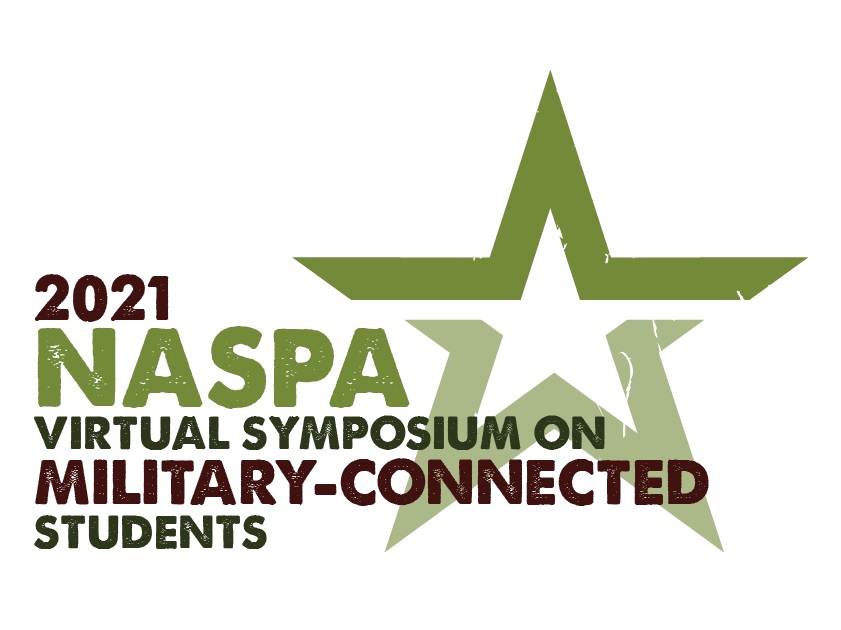 Veteran Peer Advising: 
DePaul University Approach to “Coaching” Military-Connected Students



Presented by: Megan Giedraitis
SCO and Assistant Director of Office of Veterans Affairs at DePaul University
February 24-26, 2021 | Virtual
Agenda
Introduction
How it started…
Data collection and lessons learned
How it is going…
Collaboration with other universities
How it started…
DePaul was offered a donation in 2018 that was aimed at starting a coaching program/programs for our student populations

Office of Veterans Affairs piloted this at that time

Goal of “coaching” was to help enhance the students experience by providing them a peer coach that would help assist with goal setting, resources, etc. 

Needed to collect data from other institutions that did coaching programs to learn more best practices and help our program take off
Data collection on coaching programs at other institutions
The list below describes the institutions that participated.  It includes pseudonym names, institution type (Public/Private), approximate student body size, coaching program population, and size of that audience.
 
University of Silicon Valley – Private – 10,700 students (6,000 undergrad) – Two coaching programs: first to 1,500 first-year students and second coaching program to 1st generation audience of 55 to 65 students annually
 
West Coast Ocean University – Private – 10,000 students (5,500 undergrad) – Coaching program open to entire undergrad
 
Addison University – Private – 8,200 students (6,700 undergrad) – coaching program open to all undergraduates
 
Southern College – Private – 8,100 students (6,000 undergrad) – veteran coaching program with about 200 students’ audience
 
Big State University – Public – 38,000 students (34,000 undergrad) – Open to all students but target minority and low academic performing (about 12,000)
 
University of the Sea – Private – 5,700 students – coaching program for those on probation approximately 90-150 per term
 
DePaul University – Private -22,000 students – coaching program being measured here is for veteran students, approximately 600 students.
Interpretation and findings
Great variety in coaching programs across the institutions

Defining “coaching” varied
Different than mentoring
Assumes coaches are experts if considered a mentor and most coaches were students themselves

Some institutions were strengths based

Some were retention and persistence oriented

Gave us flexibility in which direction we wanted to take our program given other institutions data and program success
DePaul’s coaching program goals
Train our 6 current veteran liaisons in our office to be coaches for our military connected students

Decided to focus on goal setting when initiating a coaching session 

Wanted to distinguish between regular Office of Veterans Affairs inquiries (ie. VA Educational Benefit questions) and the use of the coaches
Struggles out of the gate
Getting our coaches to initiate coaching sessions

Getting students to do a coaching session

Started incentivizing the sessions for the coaches AND the students offering Amazon gift cards for participation
Results after that pilot year…
Throughout the year we were only able to get roughly 3-5 coaching sessions scheduled each quarter
22 total sessions for the whole year

In terms of success = not great
What we learned
Focus groups and surveys went to students to learn what they liked or didn’t like about the program

#1 Issue…calling it coaching!
Felt like at this stage in their lives and with the life experience they have, they don’t need a coach
Year Two Changes
Veteran “Coaches” became Veteran Peer Advisors

Focus was on goal setting, but overall reducing barriers
Understanding VA Education Benefits
How to set up an appointment with their academic advisor
How to set up an appointment with the writing center
What we saw
Students were much more interested in setting session with their peer advisor

Students were leaving these sessions with a better understanding of what they had to do next

Started to see these students that were participating in our peer advising sessions became reoccurring “customers” in the Office of Veterans Affairs
Year two data
56 total peer advising sessions with military connected students

More than double last years numbers

Success!
What we learned
Reducing barriers and not limiting these sessions to goal setting created a lot more success in the program

Barriers are defined differently for each student and their unique situation

Go into the next academic year assessing each touch point with our students and our veteran peer advisors to see if they eliminated a barrier for the student
How it’s going…
2020/2021 academic year is our 3rd year doing this

Fall 2020 quarter has concluded and we saw
122 appointments
90 unique students

Huge improvements!
Recap of what we changed
Peer advisor sessions are not defined by just goal setting

Can be any interaction with a military connected student that resulted in a barrier being handled/a plan being put in place to assist

Utilizing all of our outlets which include:
Email
Live chat
Phone call
Zoom room conversation
Covid-19 and Peer Advising
Learned that zoom and virtual appointments have actually proven to be less of a barrier than showing up to a physical in-person appointment

Intend to take this into consideration when we get back to campus and allow meetings to be held virtually still
Breakout rooms
Meet with other institutions and discuss: 
Are you doing a program like this at your institution?
 If yes, how is it going?
If no, what are some barriers you face getting a program like this up and running?
Questions you need answered to move forward with this type of program?
Questions?
Megan Giedraitis, M.S. (she/her/hers)
Assistant Director of Adult, Veteran and Commuter Student Affairs
Student Affairs | DePaul University
1 E. Jackson Blvd. | Suite 11012 | Chicago, IL 60604
( (312) 362-8092 | *mburda1@depaul.edu
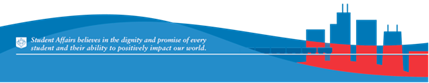